Лекция 12в
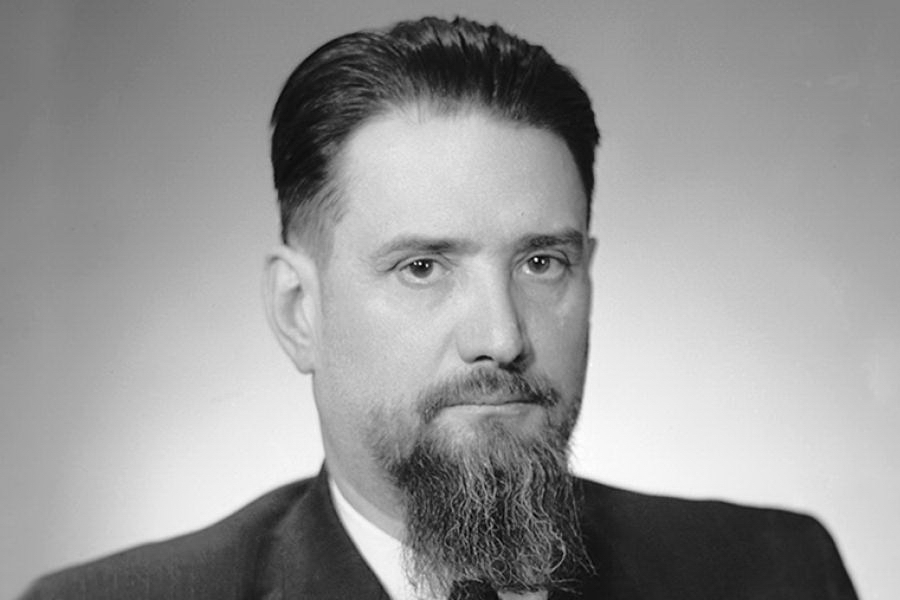 Игорь Васильевич Курчатов:
«жизнь человека не вечна, но наука и знания переступают пороги столетий»
Биологическая эволюция и второе начало термодинамики
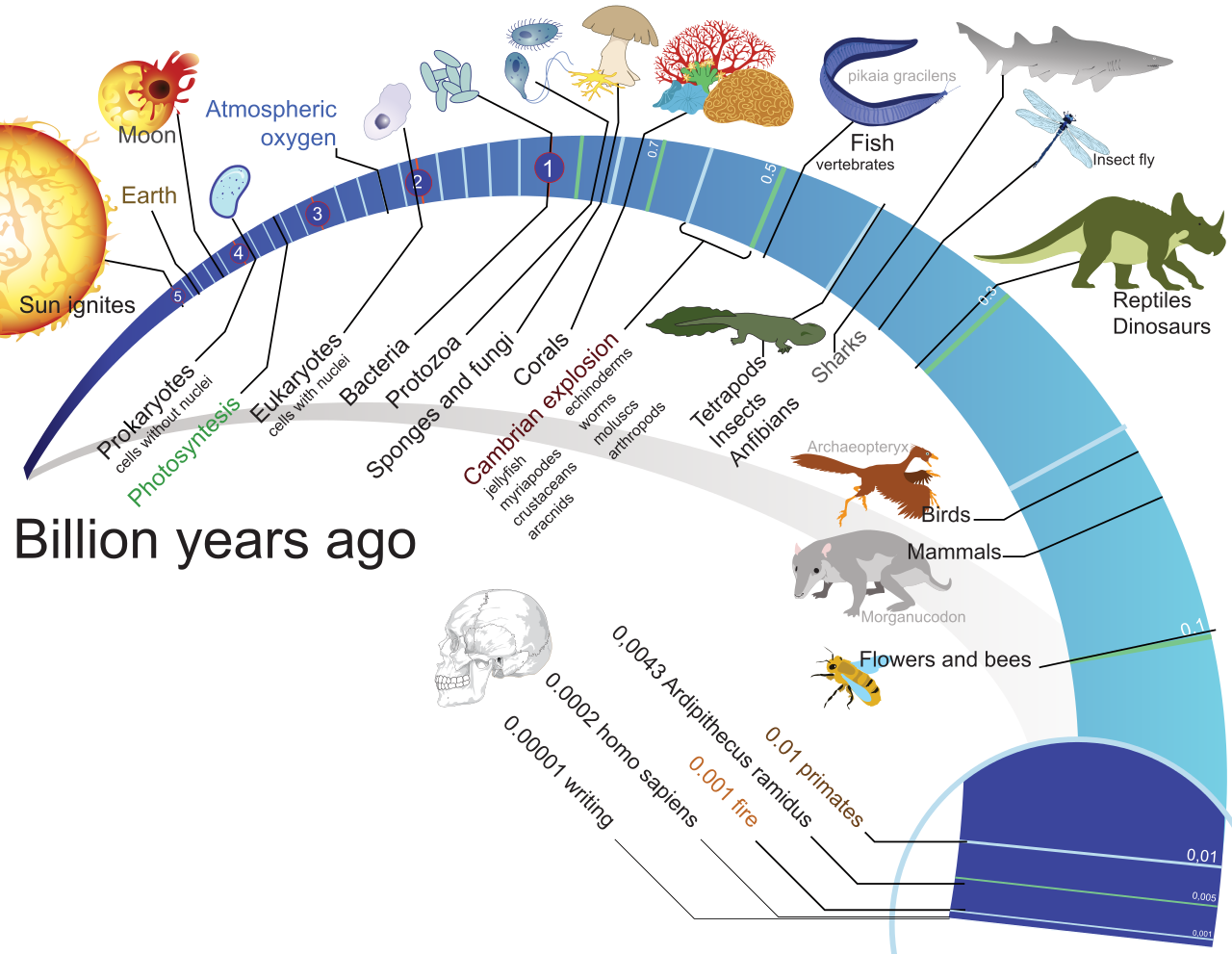 Термодинамика жизни
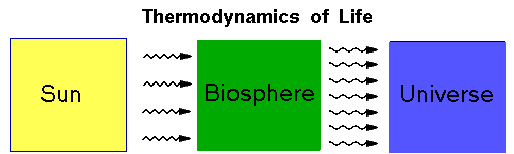 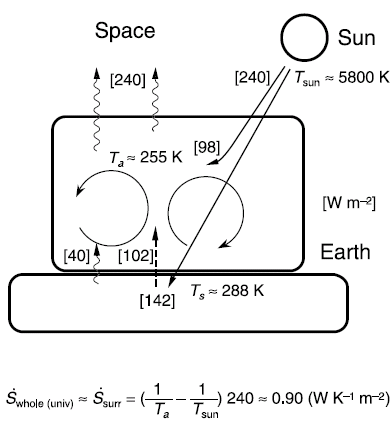 Т = 5800 К                                        Т = 255 К                                    Т = 3 К
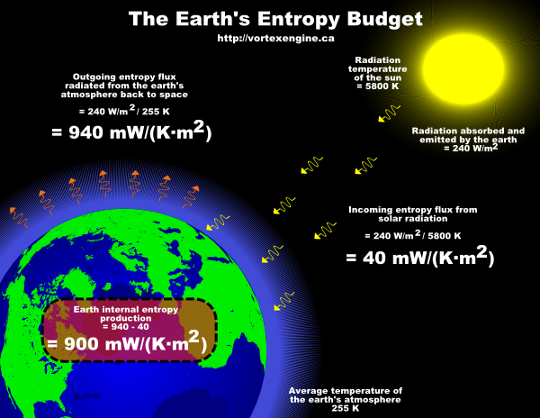 ∆S = S(Земля) – S(Солнце) = 
940 – 40 = 900 mW/(K·m²) > 0
Итог: энтропия полной системы
 возрастает, ∆S > 0
На фоне увеличения энтропии за счет излучения Солнца уменьшение энтропии во всех живых организмов на Земле ничтожно мало!
Макро- и микросостояние системы
Макросостояние системы определяется набором макропараметров – температурой, давлением, объемом и т.п. Эти параметры не применимы для описания поведения отдельных молекул в системе.
     Каждому макросостоянию системы соответствует огромный набор микросостояний, в каждом их которых  точно заданы характеристики всех молекул, входящих в систему, - значения их координат (x, y, z) и импульсов (p=mV).
     Число микросостояний W, соответствующих данному макросостоянию, называется термодинамической вероятностью данного макросостояния.
   Вероятность того, что система находится именно в данном микросостоянии равна: 1/W.

Знать микросостояния системы – значит знать о системе все!
Случайное распределение молекул между частями одного сосуда
Разделим сосуд на две равные части и поместим в одну из них молекулу газа. Какова вероятность того, что эта молекула в результате хаотического движения попадет  в одну из этих частей ?: эта вероятность равна (1/2).
   Какова  вероятность попадания  двух молекул?: (1\2)·(1/2), так как вероятности независимых событий перемножаются.
   Для трех молекул: (1/2)·(1/2)·(1/2) = (1/2)³ 
   Для 1000 молекул:  (1/2)¹⁰⁰⁰
   Для справки: число молекул газа в 1 м³ = 2,7·10²⁵ 

   Вывод: процесс распространения молекул газа в сосуде:
   а) не может быть описан с помощью уравнений, описывающих движение отдельной молекулы;
   б) этот процесс может считаться вполне необратимым, хотя принципиально самопроизвольный обратимый процесс теоретически возможен. Но он настолько маловероятен, что его практически можно считать совершенно невозможным.
Краткие сведения о понятии «количество информации»
Рассмотрим упрощенную ситуацию. Имеется 1/р событий с одинаковыми вероятностями р ≤ 1 для каждого события. Тогда количество информации определяется соотношением:
                                                     I = - log₂p. 
   В качестве единицы информации I принимают «бит» (binary digit) – количество информации в достоверном сообщении, исходная (априорная) вероятность которого равна 1/2. 
   Бросание монеты (2 равновероятных исхода – «орел» или «решка») дает количество информации, равное одному биту.

   1. Игрок бросал кубик 5 раз и каждый раз выпадала цифра 2. Если кубик бросить 1 раз, то вероятность выпадания двойки – 1/6. Если же бросать 5 раз, то вероятность выпадания двойки р = (1/6)⁵ = 1/7776.
I = - log₂(1/7776) ~ 12,9 бит.
   2. Игрок из колоды в 32 карты вытянул одну, и  она оказалась тузом пик. Для этого случая р =1/32 и
I = - log₂(1/32) = 5 бит.
Клод Шеннон
Энтропия S и  термодинамическая вероятность  W
Формула Планка-Больцмана: S = k∙lnW, где
постоянная Больцмана к = 3,31∙10⁻²⁴ эе 
(эе - энтропийная единица, 1 эе = 1кал/град),
   W – термодинамическая вероятность данного макросостояния (число способов, которыми можно разместить молекулы в данном объеме для создания данного макросостояния).    Наиболее вероятно то макросостояние, которое осуществляется наибольшим числом размещений молекул – очевидно, что это состояние равномерного распределения молекул в данном объеме. Это самое вероятное макросостояние соответствует и максимальной энтропии.
Пример: если клетка содержит 10⁹ молекул, то W достигает величины 10¹⁶ и более.
     Количественная связь энтропии и информации. Энтропия системы S для данного макросостояния – есть количество информации I, недостающее для ее полного описания:
S(эе) = 2,3∙10⁻²⁴ I (бит)
Вероятность того, что система находится именно в данном микросостоянии: 1/W.
Энтропия и информация
Рассчитаем, какое количество информации надо получить о системе, находящейся в данном макросостоянии, чтобы однозначно определить ее микросостояние. Иначе говоря, какое количество информации недостает до полного описания системы в заданном макросостоянии?
   Пусть микросостояние точно определено путем измерений координат и импульсов всех частиц (фактически это сделать невозможно). До определения вероятность того, что макросистема находилась именно в данном микросостоянии, была равна 1/W, а после определения стала равной единице (т.е. информация стала полностью достоверной).
   Тогда полученное количество информации: I = - log₂(1/W) = log₂W
   Эта формула совпадает с формулой Больцмана S = k·lnW с точностью до постоянного размерного множителя.
Следовательно, между энтропией S и информацией I существует простое соотношение:
S(эе) = 2,3·10⁻²⁴ I (бит)
What is life? Physical aspects of a Living Cell.
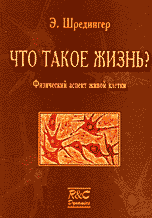 «Организмы извлекают упорядоченность из окружающей среды». Так ли это?
Лев Александрович Блюменфельд
Сколько «стоит» биологическая упорядоченность?
1. Упорядоченность построения многоклеточного организма из клеток:                             
Тело человека – примерно 10¹³ клеток. Кол-во информации, необходимой для построения такой структуры I = 4∙10¹⁴ бит. Тогда  понижение энтропии при построении организма из клеток ∆S = 10⁹ эе, что примерно равно повышению энтропии ∆S при испарении 10⁻⁹ г воды! 
 
2. Упорядоченность построения клетки из биополимеров:
Кол-во молекул белков, нуклеиновых кислот и др. в одной клетке около 10⁸.  Кол-во информации, необходимое для построения одной клетки из готовых биополимеров I = 2,6∙10⁹ бит, а для всех клеток в организме : 2,6∙10²² бит, что соответствует понижению энтропии всего на 6∙10⁻² эе.

3. Упорядоченность построения белков и ДНК из мономеров:
Организм человека содержит около 3∙10²⁵ аминокислотных  и 3∙10²³ нуклеотидных остатков. Для белков понижение энтропии – 300 эе, для ДНК – 1,4 эе. Суммарная величина ∆S компенсируется повышением энтропии при испарении всего 170 г воды!

Вывод: согласно термодинамическим критериям , любая биологическая система упорядочена не более, чем кусок горной породы того же веса.

ПАРАДОКС  ????????????????????????????????????????????????????????????????????????????????
Josiah Willard Gibbs
Свободная энергия Гиббса
∆H = ∆G + T∆S
   Для оценки направления (самопроизвольность или невозможность) реакции американский физик Джозайа Уиллард Гиббс ввел новую функцию состояния системы -  свободную энергию (G).
   Из указанного выше уравнения Гиббса следует, что поступающее в систему тепло (∆Н) частично идет на увеличение энтропии (T∆S). Эта часть поступившей энергии потеряна для совершения полезной работы (рассеивается в виде тепла в окружающую среду). Поэтому эту часть энергии называют связанной энергией. Остальная часть поступившей теплоты может быть использована для совершения полезной работы в химических реакциях. Поэтому ее называют свободной энергией (∆G):
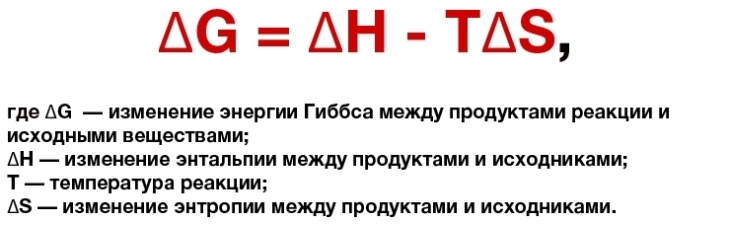 Биохимические реакции, как правило, протекают при постоянном давлении Р и температуре Т, а изменения объема незначительны. Поэтому величину G  называют изобарно-изотермическим потенциалом.
Закрытые системы – обмениваются энергией с окружающей средой
В химии практически не встречаются изолированные системы. Чаще приходится иметь дело с закрытыми системами, которые обмениваются энергией с окружающей средой.
Как применить к таким системам второе начало термодинамики? 

В связи с этим возникает необходимость вывести критерий самопроизвольного протекания процессов в закрытых системах
Изолированные и закрытые (замкнутые) системы
Закрытые системы: температура Т поддерживается постоянной за счет теплообмена с окружающей средой. В них равновесие соответствует не максимуму S, а минимуму свободной энергии: G = H – TS.
    Это соотношение означает, что равновесие = результат конкуренции между Н и S, а температура выступает в роли множителя, определяющего относительный вес этих двух факторов: 
   1.При низких температурах перевес на стороне энергии Н: мы наблюдаем образование упорядоченных (с низкой S) структур типа кристаллов.
   2. При высоких температурах доминирует S – в системах устанавливается молекулярный хаос, кристаллы разрушаются, а вещество переходит сначала в жидкое, а затем в газообразное состояние.
Изолированные системы (нет никакого обмена 
с окружающей средой):
∆S ≥ 0
   Для обратимых процессов изменение
   энтропии равно 0, для необратимых
   процессов энтропия только возрастает,
   достигая максимума при достижении
   равновесия.
Экзергонические и эндергонические реакции
Экзергонические реакции могут протекать самопроизвольно (без поступления энергии извне): G(products) – G(reactants)  < 0.         ∆G < 0.
        Эндергонические реакции не могут протекать самопроизвольно: G(products) – G(reactants) > 0.    ∆G > 0.    Для них требуется приток энергии извне.
   Если изменение ∆G = 0, то такая система находится в равновесии и не претерпевает никаких изменений.
Сопряжение экзергонических и эндергонических реакций
Энергетическое сопряжение катаболизма и анаболизма
Аденозинтрифосфат (ATФ)  играет 
центральную роль в энергетическом
сопряжении реакций катаболизма и
анаболизма.
   ATФ относится к т.н. макроэргическим 
соединениям (макроэргам), которые в ходе различных реакций способны накапливать и передавать энергию.
   АТФ характеризуется большой отрицательной величиной свободной энергии гидролиза  связей  с участием фосфатных групп (∆G << 0):
ATP + H₂O → ADP + P
ATP + H₂O → AMP + PP
Главная «энергетическая валюта» клеток – АТФ
АТФ – универсальный аккумулятор  химической энергии в клетках. 

        Гидролиз АТФ (экзергоническая реакция) характеризуется большой отрицательной свободной энергией.

         Эта реакция широко используется для осуществления  эндергонических реакций (∆G > 0), таких как биосинтез, подвижность и транспорт, путем сопряжения.
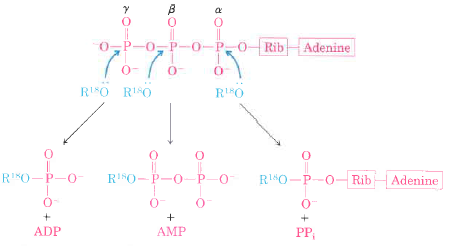 1.
2.
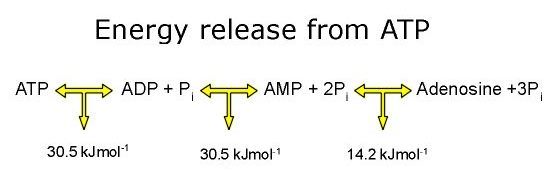 ATP → ADP + P (отщепление фосфорильного остатка).     ∆G = - 30,5 кДж/моль

2.     ATP → AMP + PP (отщепление пирофосфорильного остатка).    ∆G = - 45,6 кДж/моль
Макроэргические связи
Выражение «макроэргическая связь» широко используется в биологии.  Однако нельзя считать, что энергия заключена в самой связи Р-О, поскольку для разрыва любой химической связи требуется энергия.
   Свободная энергия, высвобождаемая при гидролизе фосфатных соединений, обязана своим происхождением НЕ разрыву связей Р-О, а тому, что продукты реакции обладают значительно более низкой свободной энергией, чем реактанты:
G(продукты) – G(реактанты) << 0
  Выражение «макроэргические связи» применяют к АТР и другим соединениям с большой отрицательной  стандартной свободной энергией.
ATP  поставляет энергию благодаря переносу групп, а не простого гидролиза
Глутаминсинтетаза
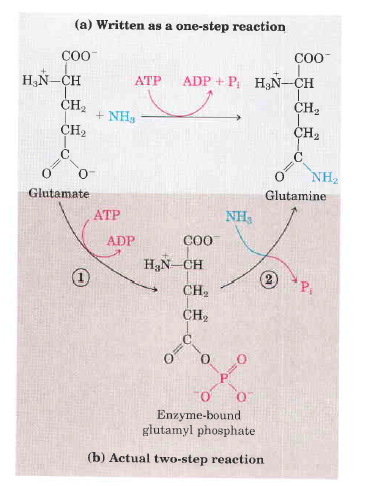 На первый взгляд кажется, что АТР-зависимые реакции протекают как одностадийный процесс за счет гидролиза АТР (схема а). Однако гидролиз сам по себе обычно приводит к простому выделению тепла и поэтому не может управлять процессом в изотермической системе.
   Фактически же такие реакции являются  процессом из 2-х стадий (схема b): 
   - на  стадии (1): фосфорильная группа из АТР ковалентно присоединяется к  молекуле субстрата;
   - на  стадии (2):   замещение фосфорильной группы на NH₃ и ее высвобождение в виде Р.
   Таким образом, АТР ковалентно участвует в ферментативной реакции, привнося в нее дополнительную свободную энергию.
Энергетическое сопряжение реакций
Глюкоза + Н3РО4 → Глюкозо-6-фосфат + Н2О (ΔG = +13,8 кДж/моль).
АТФ → АДФ + Н3РО4(ΔG = -30,5 кДж/моль).
Глюкоза + АТФ → Глюкозо-6-фосфат + АДФ (ΔG = -16,7 кДж/моль).
Метаболические реакции могут быть сопряжены таким образом, что если одна из реакций является термодинамически невыгодной, ее сопряжение с термодинамически более выгодной реакцией обеспечивает самопроизвольное протекание суммарного процесса.
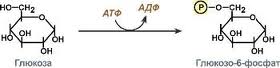 Пример: фосфорилирование глюкозы (одна из важнейших клеточных реакций). Изменение свободной энергии этой реакции ∆G > 0, что указывает на невозможность ее самопроизвольного протекания (эндергоническая реакция). 
   В реальных условиях эта реакция сопряжена с реакцией гидролиза АТФ до АДФ, для которой величина ∆G < 0 (экзергоническая реакция).
При суммировании этих двух реакций величина ∆G = -16,7 кДж/моль < 0, что свидетельствует о термодинамической возможности протекания сопряженной реакции. 
В клетке эта реакция катализируется ферментом - гексокиназой. 
   Таким образом, для термодинамической возможности протекания реакций необходимы молекулы, реакция гидролиза которых характеризуется высоким отрицательными значениями ∆G (макроэрги). Часто в качестве макроэргов выступают различные нуклеозидтрифосфаты (см. следующий слайд).
Нуклеозидтрифосфаты
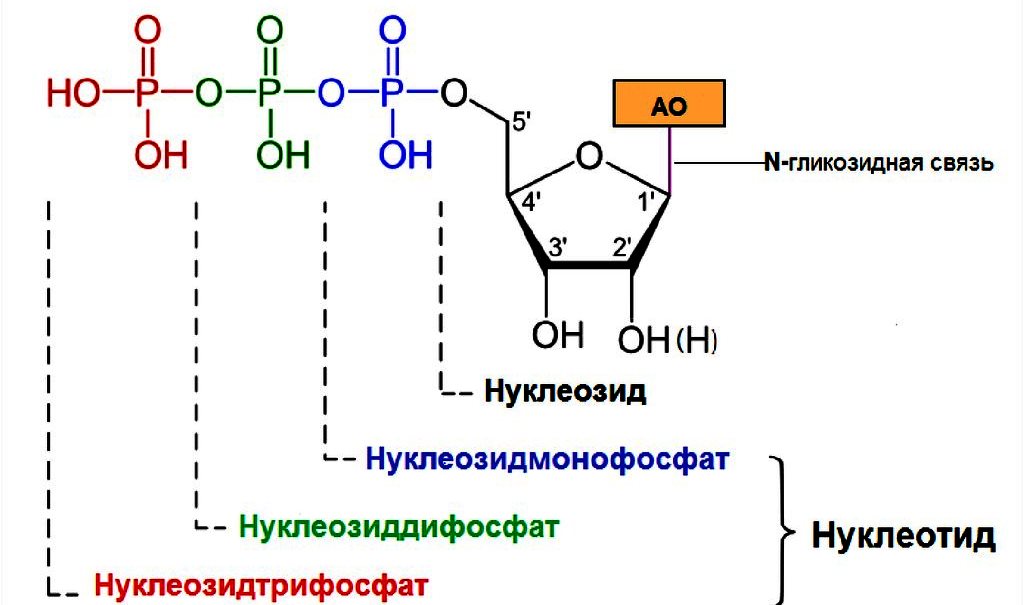 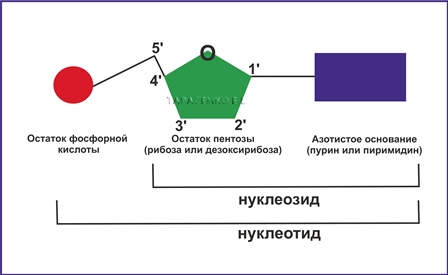 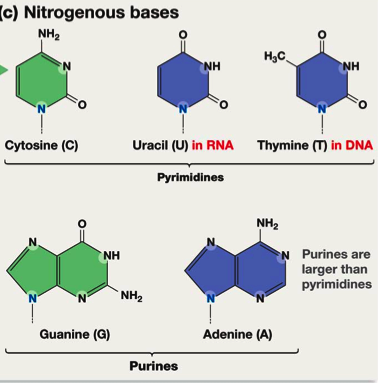 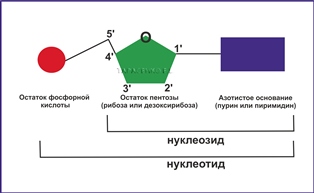 Нуклеозидтрифосфаты – нуклеозиды (азотистые основания, связанные с рибозой или дезоксирибозой), содержащие три остатка фосфорной кислоты.
     Главные из них: аденозинтрифосфат (АТФ), гуанозинтрифосфат (ГТФ), цитидинтрифосфат (ЦТФ), тимидинтрифосфат (ТТФ) и уридинтрифосфат (УТФ). Выступают как поставщики энергии и фосфатных групп в различных реакциях фосфорилирования.
Тиоэфиры как макроэрги
Кофермент А (коэнзим А, Coenzyme A, КоА, CoA, HSCoA)
Аcetyl-CоА – тиоэфир между коферментом А (SHCoA, тиол) и остатком уксусной кислоты (носитель ацильной группы) играет важную роль в метаболизме. 
Реакция его гидролиза:
Аcetyl-CоА + Н₂О → SHCoA + Acetic acid 
характеризуется значительной величиной ∆G = -     31,4 кДж/моль
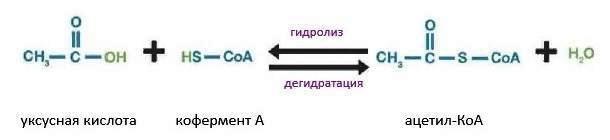 Энергетический обмен в мышечной ткани
Процессы сокращения и расслабления мышцы связаны с потреблением и восстановлением запасов АТФ.
    В сутки в организме синтезируется и используется около 40 кг АТФ, продолжительность жизни 1 молекулы АТФ≈ 1 мин. Секундный запас ≈ 250 г АТФ.
    Свободный АТФ, имеющийся в мышцах, расходуется в первые же секунды после сокращения мышцы.
   Более значительные потребности работающей мышцы в АТФ удовлетворяются за счет различных ферментативных реакций – гликолиза, цикла Кребса и окислительного фосфорилирования.
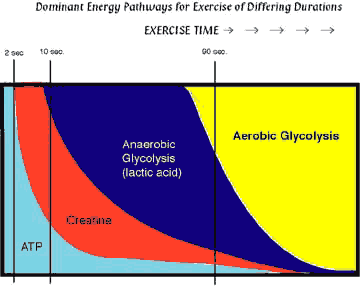 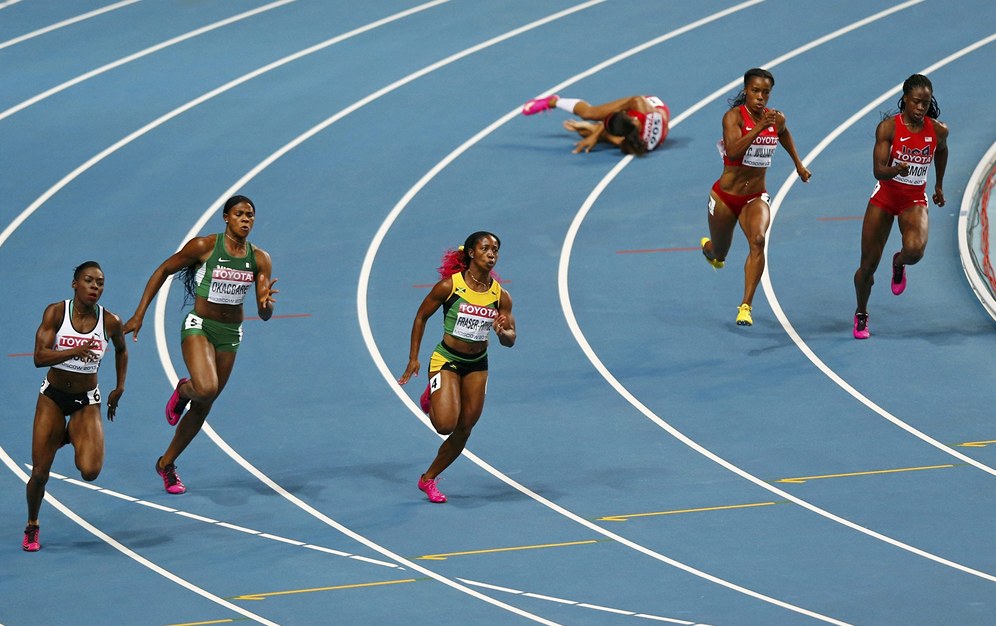 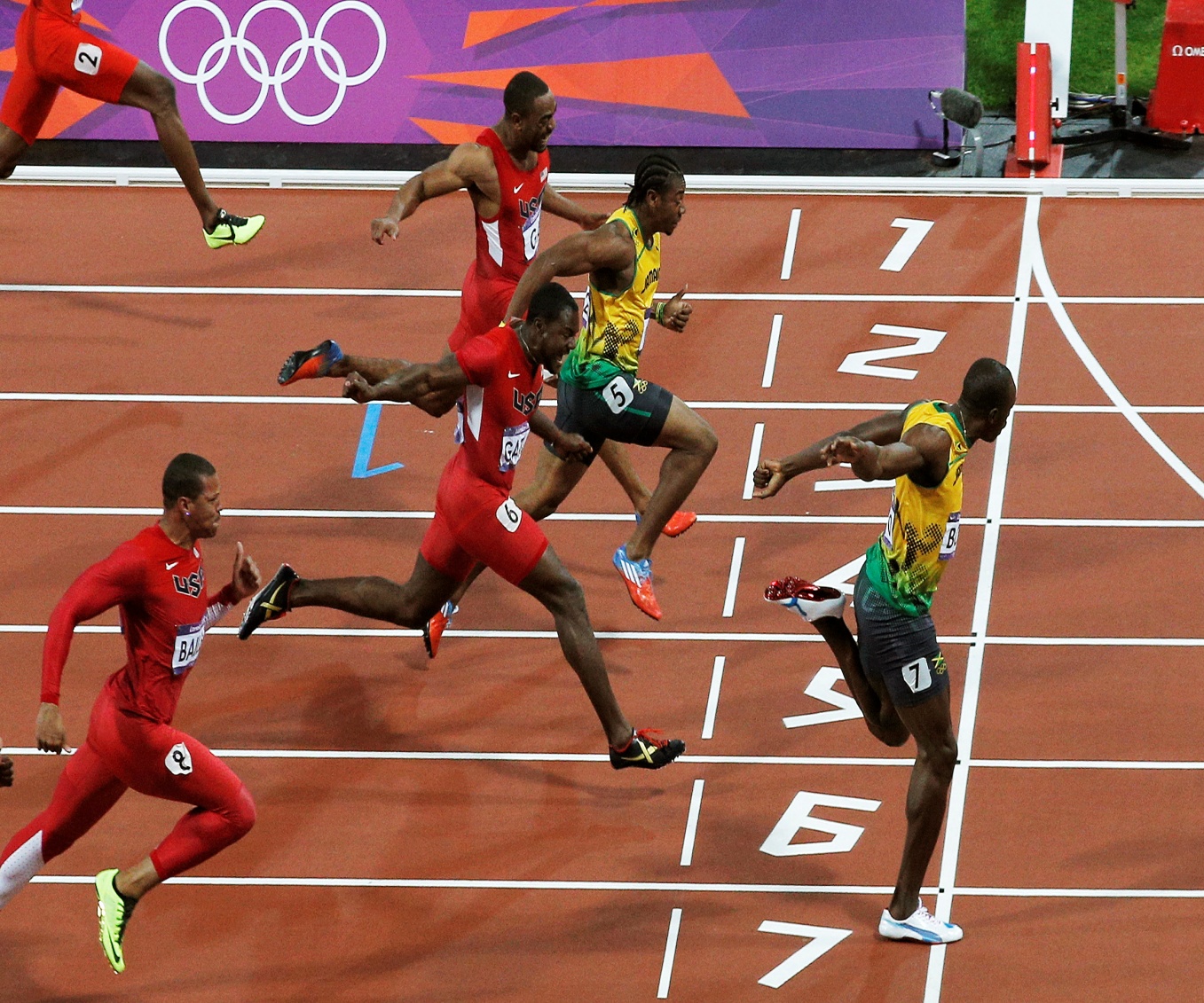 Энергетика мышц в динамике
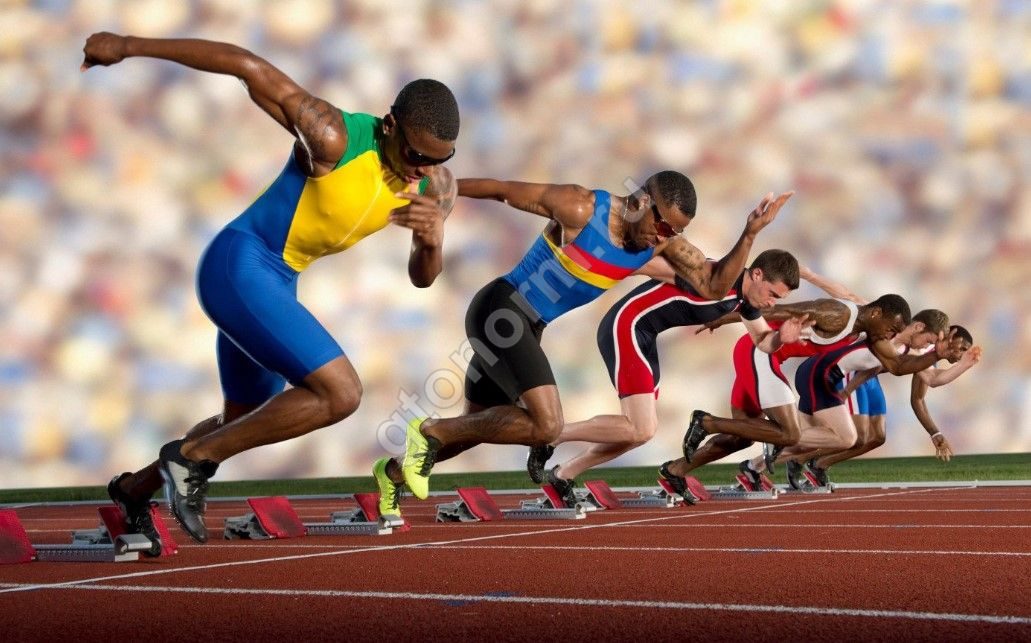 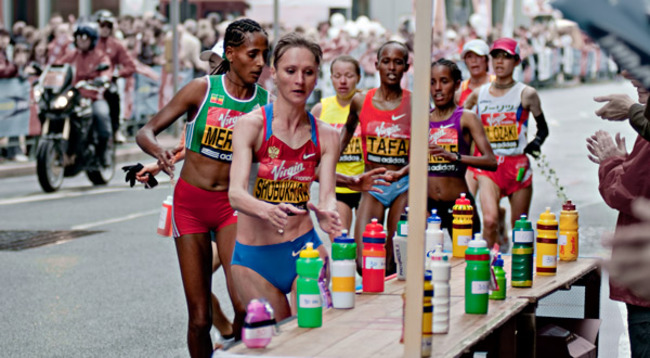 Реакции, приводящие к синтезу АТФ. 1 – экстренный резерв из креатинфосфата
Для быстрого накопления АТФ в работающей мышце в анаэробных условиях используется перенос фосфорильной группы от креатинфосфата на АДФ с образованием АТФ и креатина.    Этот мышечный резерв АТФ расходуется в первую очередь.     Далее, уже в покоящейся мышце, креатинфосфат вновь синтезируется из креатина и АТФ.  Формально перенос фосфорильной группы с креатинфосфата на АДФ является суммарной реакцией гидролиза креатинфосфата (1) и синтеза АТФ (2):

      1).  Креатинфосфат + Н₂О → Креатин + Фосфат (∆G = - 43,0 кДж/моль)
    2). AДФ + Фосфат → АТФ  (∆G = 30,5 кДж/моль)           Итог: ∆G = - 12,5 кДж/моль
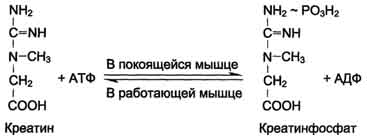 Концентрация КФ в скелетных мышцах ≈ 30 мМ, в 10 раз больше, чем концентрация АТФ
Главные катаболические реакции- реакции распада
Поступающие в организм с пищей белки,  углеводы (полисахариды) и жиры (липиды) расщепляются до более простых соединений – аминокислот, моносахаридов (глюкозы), глицерина и ЖК (жирных кислот).
     Далее они последовательно превращаются в пировиноградную кислоту (ПВК, пируват) и ацетил-КоА.
     Процесс превращения углеводов в пируват называется гликолизом. Этот процесс происходит в цитоплазме клеток. 
     Все последующие процессы, - цикл Кребса и окислительное фосфорилирование в ЦПЭ, – в митохондриях.
Гликолиз
Пируват
ЦПЭ: цепь переноса электронов или «дыхательная цепь».
Лекция 12в
The End